Profile
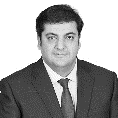 Akshay Garkel
Partner, Cyber
E akshay.garkel@in.gt.com
Professional background
Akshay comes with an experience of 18 years in IT Risk Advisory and Cybersecurity. His focus has been working with large Financial Institutes including public and private sector banks, mutual fund houses, large exchange, insurance and capital houses in India
He has done IT Risk Advisory review and has created Cybersecurity Strategy and Roadmap development for Bank with baseline as the Cybersecurity guidelines released by the banking regulator
Key Clients
AirAsia, Axis Bank, Exim Bank, HDFC Limited, L&T, SIDBI, Trent Limited, Wipro, etc.